FIG. 8.  Hydroxyproline concentration of the right lung lobes in rats exposed to abrasive blasting agents or vehicle. ...
Toxicol Sci, Volume 61, Issue 1, May 2001, Pages 135–143, https://doi.org/10.1093/toxsci/61.1.135
The content of this slide may be subject to copyright: please see the slide notes for details.
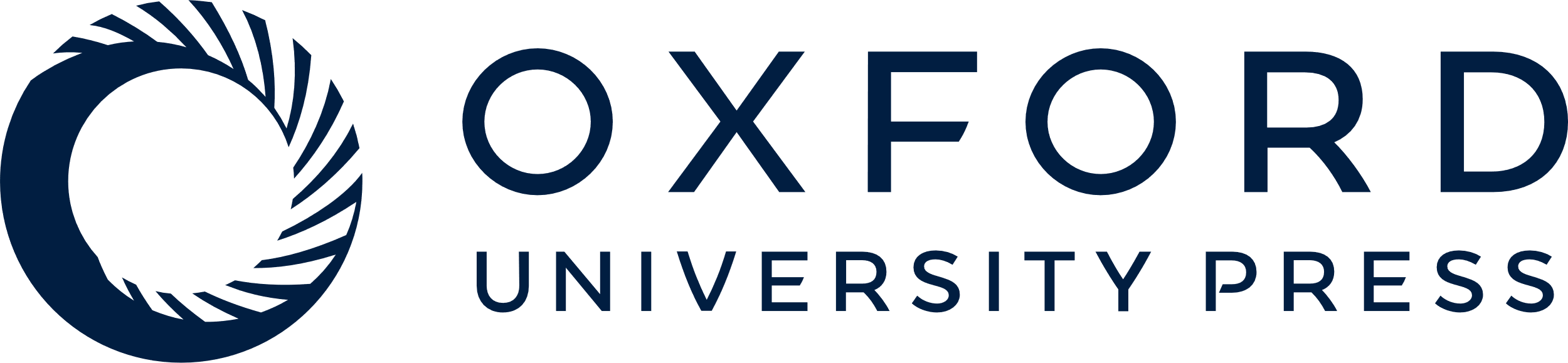 [Speaker Notes: FIG. 8.  Hydroxyproline concentration of the right lung lobes in rats exposed to abrasive blasting agents or vehicle. Values are means ± SE. *Statistically different from the vehicle control.


Unless provided in the caption above, the following copyright applies to the content of this slide: © 2001 Society of Toxicology]